Christ’s Church
“And I also say to you that you are Peter, and on this rock I will build My church, and the gates of Hades shall not prevail against it.” 
Matthew 16:18
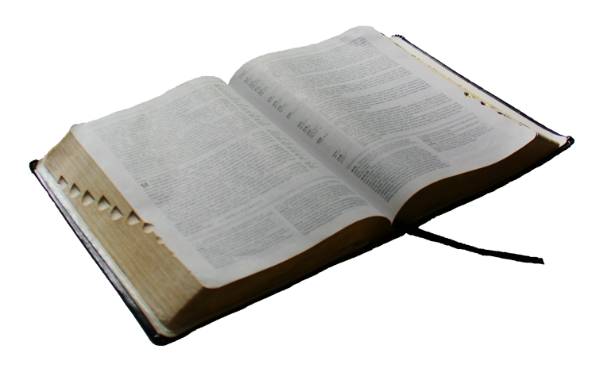 Christ’s church is NOT…
A. A building.
Acts 6:13-14; 7:44-50
B. A denomination.
Denomination – to call by or name something after another.
1 Corinthians 1:10-13
[Speaker Notes: A building.
(Stephen) Acts 6:13-14; 7:44-50 (Had made mention of idolatry to calf) (READ)
 A denomination.
Denomination – to call by or name something after another.
1 Corinthians 1:10-13
In order have a church named after you…
Serve as a sinless sacrifice. (Hebrews 10:11-12; Romans 3:23)
Must have God given authority. (Matthew 28:18)]
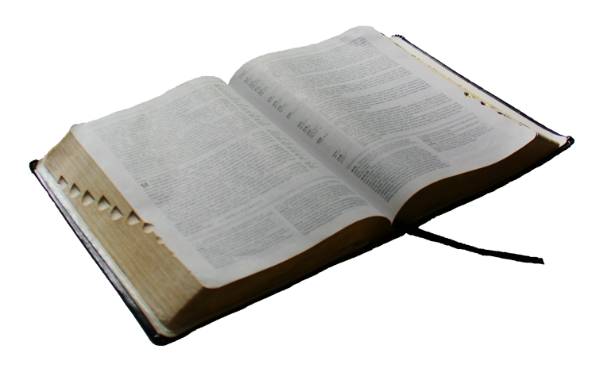 1 Corinthians 1:10-13
Now I plead with you, brethren, by the name of our Lord Jesus Christ, that you all speak the same thing, and that there be no divisions among you, but that you be perfectly joined together in the same mind and in the same judgment. 11 For it has been declared to me concerning you, my brethren, by those of Chloe's household, that there are contentions among you. 12 Now I say this, that each of you says, "I am of Paul," or "I am of Apollos," or "I am of Cephas," or "I am of Christ.” 13 Is Christ divided? Was Paul crucified for you? Or were you baptized in the name of Paul?
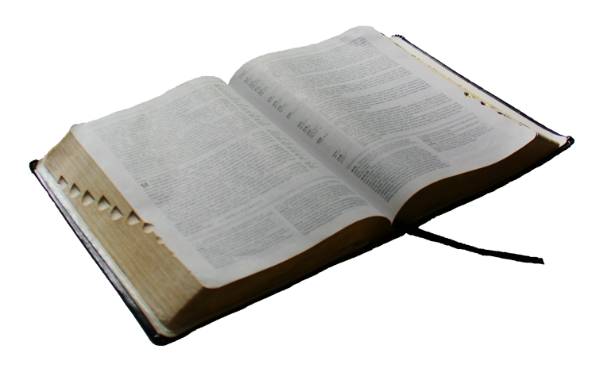 Christ’s church is NOT…
A. A building.
Acts 6:13-14; 7:44-50
B. A denomination.
Denomination – to call by or name something after another.
1 Corinthians 1:10-13
In order have a church named after you must…
Serve as a sinless sacrifice. (Hebrews 10:11-12; Romans 3:23)
[Speaker Notes: A building.
(Stephen) Acts 6:13-14; 7:44-50 (Had made mention of idolatry to calf) (READ)
 A denomination.
Denomination – to call by or name something after another.
1 Corinthians 1:10-13
In order have a church named after you…
Serve as a sinless sacrifice. (Hebrews 10:11-12; Romans 3:23)
Must have God given authority. (Matthew 28:18)]
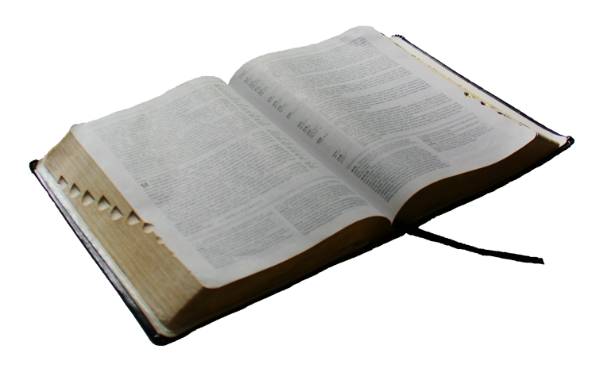 Hebrews 10:11-12
And every priest stands ministering daily and offering repeatedly the same sacrifices, which can never take away sins. 12 But this Man, after He had offered one sacrifice for sins forever, sat down at the right hand of God.
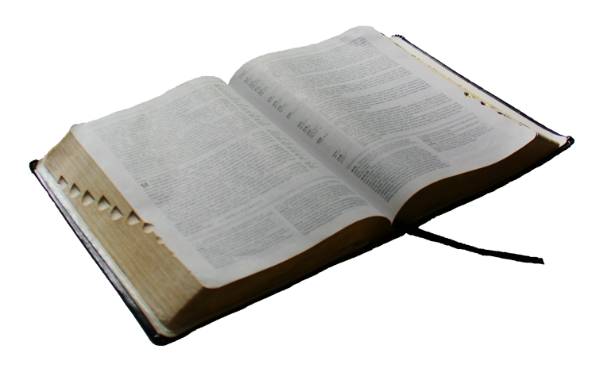 Christ’s church is NOT…
A. A building.
Acts 6:13-14; 7:44-50
B. A denomination.
Denomination – to call by or name something after another.
1 Corinthians 1:10-13
In order have a church named after you must…
Serve as a sinless sacrifice. (Hebrews 10:11-12; Romans 3:23)
Have God given authority. (Matthew 28:18)
[Speaker Notes: A building.
(Stephen) Acts 6:13-14; 7:44-50 (Had made mention of idolatry to calf) (READ)
 A denomination.
Denomination – to call by or name something after another.
1 Corinthians 1:10-13
In order have a church named after you…
Serve as a sinless sacrifice. (Hebrews 10:11-12; Romans 3:23)
Must have God given authority. (Matthew 28:18)]
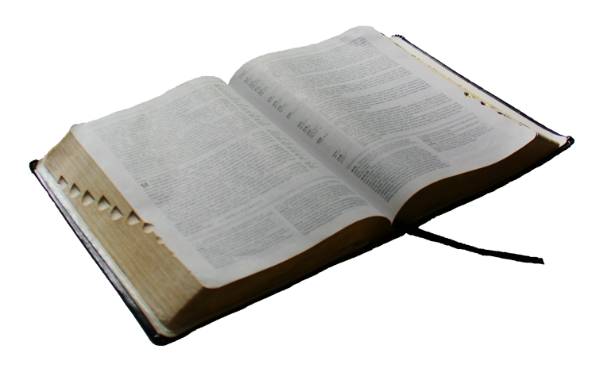 Matthew 28:18
And Jesus came and spoke to them, saying, "All authority has been given to Me in heaven and on earth.”
Christ’s church is NOT…
C. A social club.
John 4:23-24
[Speaker Notes: A social club.
John 4:23-24 (seeking such to worship Him)
1 Corinthians 11:22 (making LS common meal; also not waiting on each other)
A man’s idea.
Ephesians 1:3-6; 3:8-12 – Eternal Purpose. (READ)]
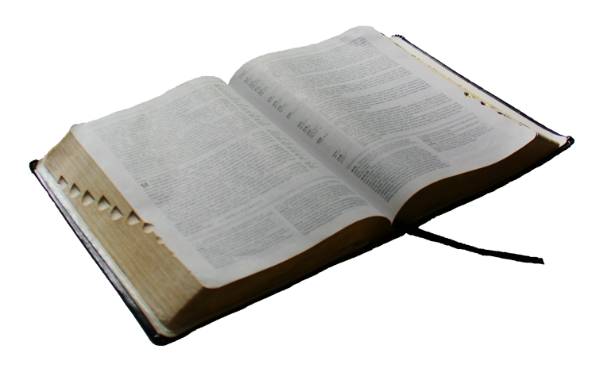 John 4:23-24
But the hour is coming, and now is, when the true worshipers will worship the Father in spirit and truth; for the Father is seeking such to worship Him. 24 God is Spirit, and those who worship Him must worship in spirit and truth.
Christ’s church is NOT…
C. A social club.
John 4:23-24
1 Corinthians 11:22
[Speaker Notes: A social club.
John 4:23-24 (seeking such to worship Him)
1 Corinthians 11:22 (making LS common meal; also not waiting on each other)
A man’s idea.
Ephesians 1:3-6; 3:8-12 – Eternal Purpose. (READ)]
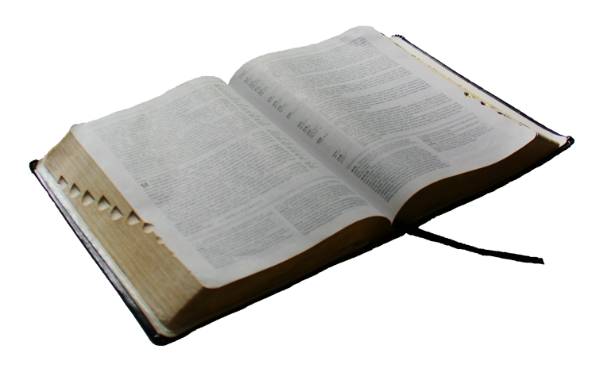 1 Corinthians 11:22
What! Do you not have houses to eat and drink in? Or do you despise the church of God and shame those who have nothing? What shall I say to you? Shall I praise you in this? I do not praise you.
Christ’s church is NOT…
C. A social club.
John 4:23-24
1 Corinthians 11:22
D. A man’s idea.
Ephesians 1:3-6; 3:8-12
[Speaker Notes: A social club.
John 4:23-24 (seeking such to worship Him)
1 Corinthians 11:22 (making LS common meal; also not waiting on each other)
A man’s idea.
Ephesians 1:3-6; 3:8-12 – Eternal Purpose. (READ)]
Christ’s church IS…
A. His body.
Colossians 1:18,24; Ephesians 1:22-23
[Speaker Notes: His body.
Colossians 1:18,24; Ephesians 1:22-23
It is united – 1 Corinthians 12:27 (made up of people)(READ)
(Romans 12:16; 2 Corinthians 13:11)
Only one body.
Ephesians 4:4-6
Ephesians 5:22-33 (READ) – Christ bridegroom, church bride.
Genesis 2:24 – One man one woman.]
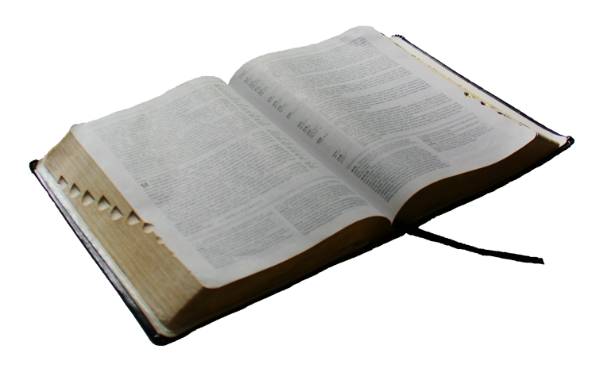 Colossians 1:18, 24
18 And He is the head of the body, the church, who is the beginning, the firstborn from the dead, that in all things He may have the preeminence.

24 I now rejoice in my sufferings for you, and fill up in my flesh what is lacking in the afflictions of Christ, for the sake of His body, which is the church.
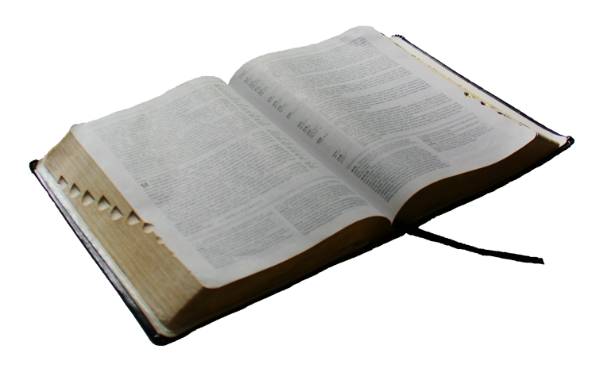 Ephesians 1:22-23
And He put all things under His feet, and gave Him to be head over all things to the church, 23 which is His body, the fullness of Him who fills all in all.
Christ’s church IS…
A. His body.
Colossians 1:18,24; Ephesians 1:22-23
It is united – 1 Corinthians 12:27
[Speaker Notes: His body.
Colossians 1:18,24; Ephesians 1:22-23
It is united – 1 Corinthians 12:27 (made up of people)(READ)
(Romans 12:16; 2 Corinthians 13:11)
Only one body.
Ephesians 4:4-6
Ephesians 5:22-33 (READ) – Christ bridegroom, church bride.
Genesis 2:24 – One man one woman.]
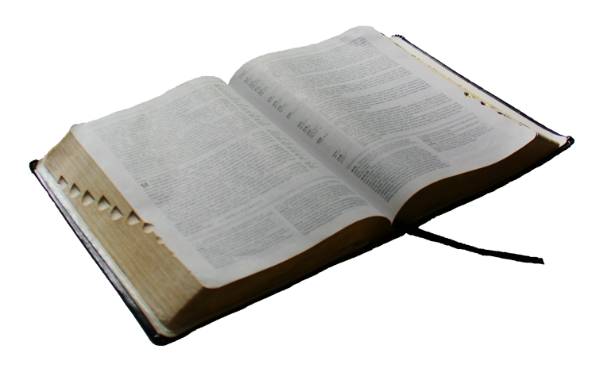 1 Corinthians 12:27
Now you are the body of Christ, and members individually.
Christ’s church IS…
A. His body.
Colossians 1:18,24; Ephesians 1:22-23
It is united – 1 Corinthians 12:27
(Romans 12:16; 2 Corinthians 13:11)
[Speaker Notes: His body.
Colossians 1:18,24; Ephesians 1:22-23
It is united – 1 Corinthians 12:27 (made up of people)(READ)
(Romans 12:16; 2 Corinthians 13:11)
Only one body.
Ephesians 4:4-6
Ephesians 5:22-33 (READ) – Christ bridegroom, church bride.
Genesis 2:24 – One man one woman.]
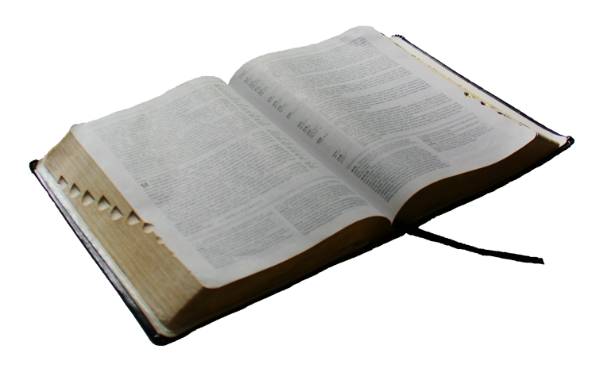 Romans 12:16
Be of the same mind toward one another. Do not set your mind on high things, but associate with the humble. Do not be wise in your own opinion.
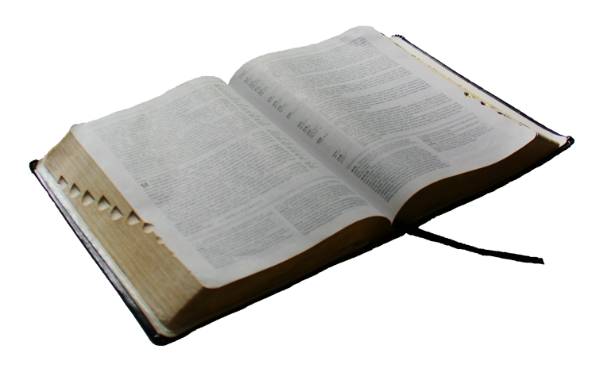 2 Corinthians 13:11
Finally, brethren, farewell. Become complete. Be of good comfort, be of one mind, live in peace; and the God of love and peace will be with you.
Christ’s church IS…
A. His body.
Colossians 1:18,24; Ephesians 1:22-23
It is united – 1 Corinthians 12:27
(Romans 12:16; 2 Corinthians 13:11)
B. Only one body.
Ephesians 4:4-6
Ephesians 5:22-33
Genesis 2:24
[Speaker Notes: His body.
Colossians 1:18,24; Ephesians 1:22-23
It is united – 1 Corinthians 12:27 (made up of people)(READ)
(Romans 12:16; 2 Corinthians 13:11)
Only one body.
Ephesians 4:4-6
Ephesians 5:22-33 (READ) – Christ bridegroom, church bride.
Genesis 2:24 – One man one woman.]
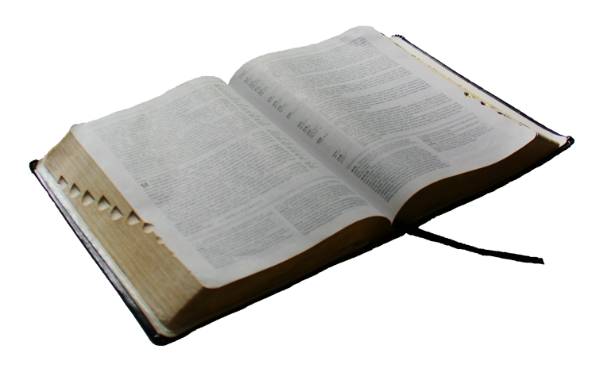 Genesis 2:24
Therefore a man shall leave his father and mother and be joined to his wife, and they shall become one flesh.
Christ’s church IS…
C. For…
1. Evangelism
Matthew 28:18-20
[Speaker Notes: Evangelism
Matthew 28:18-20
Acts 2:46-47
2 Timothy 4:2
Edification
1 Corinthians 14:1-5, 12, 18-19, 40 (READ)
Ephesians 4:16
Benevolence
1 Corinthians 16:1-2; Romans 15:25-27 (READ)]
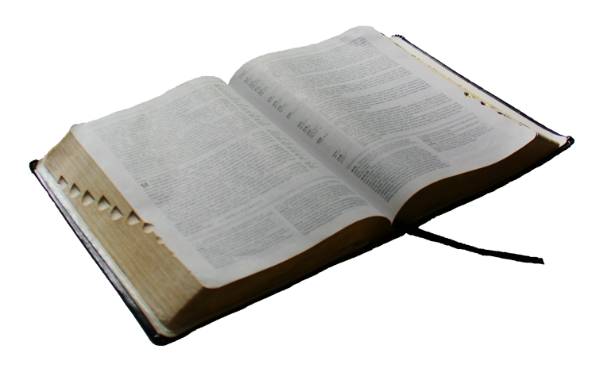 Matthew 28:18-20
And Jesus came and spoke to them, saying, "All authority has been given to Me in heaven and on earth. 19 Go therefore and make disciples of all the nations, baptizing them in the name of the Father and of the Son and of the Holy Spirit, 20 teaching them to observe all things that I have commanded you; and lo, I am with you always, even to the end of the age." Amen.
Christ’s church IS…
C. For…
1. Evangelism
Matthew 28:18-20
Acts 2:46-47
[Speaker Notes: Evangelism
Matthew 28:18-20
Acts 2:46-47
2 Timothy 4:2
Edification
1 Corinthians 14:1-5, 12, 18-19, 40 (READ)
Ephesians 4:16
Benevolence
1 Corinthians 16:1-2; Romans 15:25-27 (READ)]
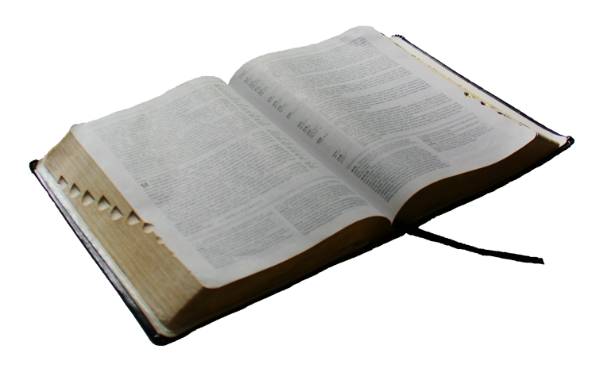 Acts 2:46-47
So continuing daily with one accord in the temple, and breaking bread from house to house, they ate their food with gladness and simplicity of heart, 47 praising God and having favor with all the people. And the Lord added to the church daily those who were being saved.
Christ’s church IS…
C. For…
1. Evangelism
Matthew 28:18-20
Acts 2:46-47
2 Timothy 4:2
[Speaker Notes: Evangelism
Matthew 28:18-20
Acts 2:46-47
2 Timothy 4:2
Edification
1 Corinthians 14:1-5, 12, 18-19, 40 (READ)
Ephesians 4:16
Benevolence
1 Corinthians 16:1-2; Romans 15:25-27 (READ)]
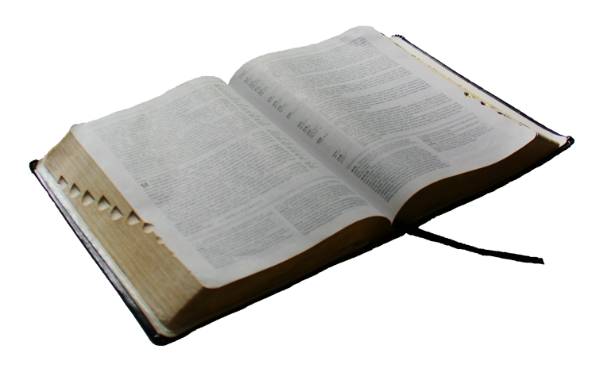 2 Timothy 4:2
Preach the word! Be ready in season and out of season. Convince, rebuke, exhort, with all longsuffering and teaching.
Christ’s church IS…
C. For…
1. Evangelism
Matthew 28:18-20
Acts 2:46-47
2 Timothy 4:2
2. Edification
1 Corinthians 14:1-5, 12, 18-19, 40
Ephesians 4:16
[Speaker Notes: Evangelism
Matthew 28:18-20
Acts 2:46-47
2 Timothy 4:2
Edification
1 Corinthians 14:1-5, 12, 18-19, 40 (READ)
Ephesians 4:16
Benevolence
1 Corinthians 16:1-2; Romans 15:25-27 (READ)]
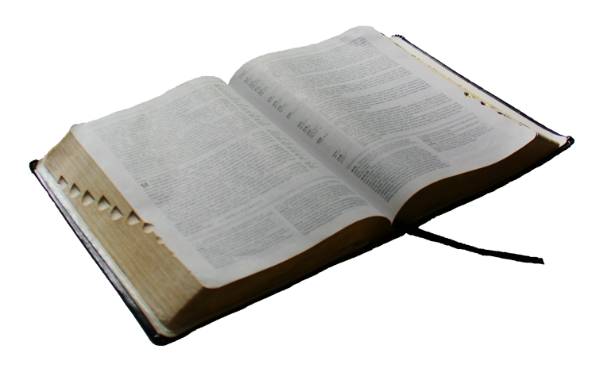 Ephesians 4:16
From whom the whole body, joined and knit together by what every joint supplies, according to the effective working by which every part does its share, causes growth of the body for the edifying of itself in love.
Christ’s church IS…
C. For…
1. Evangelism
Matthew 28:18-20
Acts 2:46-47
2 Timothy 4:2
2. Edification
1 Corinthians 14:1-5, 12, 18-19, 40
Ephesians 4:16
3. Benevolence
1 Corinthians 16:1-2; Romans 15:25-27
[Speaker Notes: Evangelism
Matthew 28:18-20
Acts 2:46-47
2 Timothy 4:2
Edification
1 Corinthians 14:1-5, 12, 18-19, 40 (READ)
Ephesians 4:16
Benevolence
1 Corinthians 16:1-2; Romans 15:25-27 (READ)]
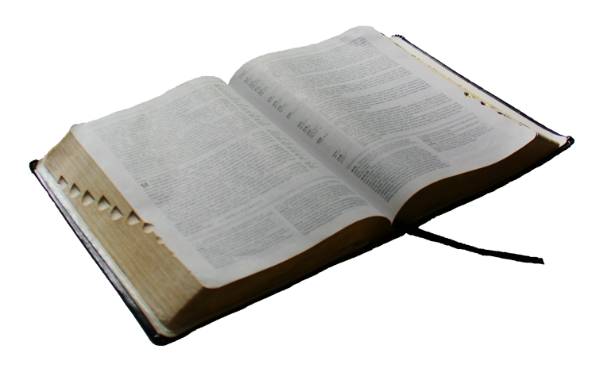 1 Corinthians 16:1-2
Now concerning the collection for the saints, as I have given orders to the churches of Galatia, so you must do also: 2 On the first day of the week let each one of you lay something aside, storing up as he may prosper, that there be no collections when I come.
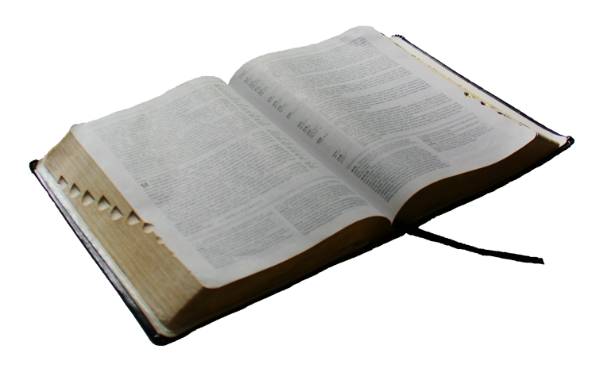 Romans 15:25-27
But now I am going to Jerusalem to minister to the saints. 26 For it pleased those from Macedonia and Achaia to make a certain contribution for the poor among the saints who are in Jerusalem. 27 It pleased them indeed, and they are their debtors. For if the Gentiles have been partakers of their spiritual things, their duty is also to minister to them in material things.
Christ’s church IS…
D. The fulfillment of God’s plan.
Matthew 16:18
[Speaker Notes: The fulfillment of God’s plan.
Matthew 16:18
The called out – 1 Peter 5:10
To be saints – 1 Corinthians 1:2
To be children of God – 1 John 3:1
To salvation through Christ – 1 Thessalonians 5:9
To inherit a blessing – 1 Peter 3:8-9]
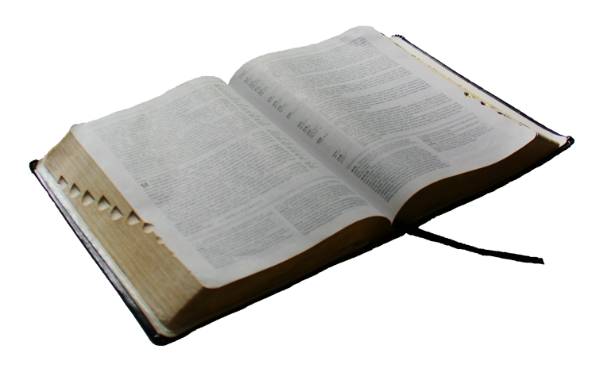 Matthew 16:18
And I also say to you that you are Peter, and on this rock I will build My church, and the gates of Hades shall not prevail against it.
Christ’s church IS…
D. The fulfillment of God’s plan.
Matthew 16:18
The called out – 1 Peter 5:10
[Speaker Notes: The fulfillment of God’s plan.
Matthew 16:18
The called out – 1 Peter 5:10
To be saints – 1 Corinthians 1:2
To be children of God – 1 John 3:1
To salvation through Christ – 1 Thessalonians 5:9
To inherit a blessing – 1 Peter 3:8-9]
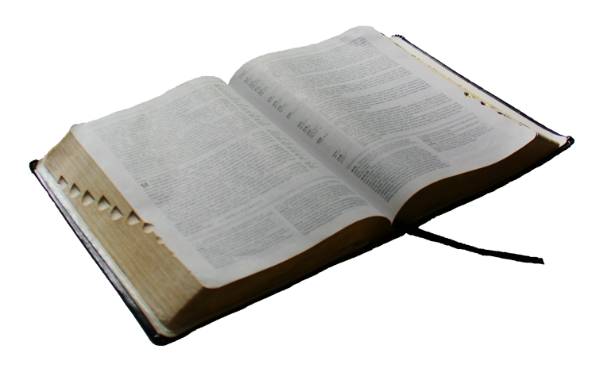 1 Peter 5:10
But may the God of all grace, who called us to His eternal glory by Christ Jesus, after you have suffered a while, perfect, establish, strengthen, and settle you.
Christ’s church IS…
D. The fulfillment of God’s plan.
Matthew 16:18
The called out – 1 Peter 5:10
To be saints – 1 Corinthians 1:2
[Speaker Notes: The fulfillment of God’s plan.
Matthew 16:18
The called out – 1 Peter 5:10
To be saints – 1 Corinthians 1:2
To be children of God – 1 John 3:1
To salvation through Christ – 1 Thessalonians 5:9
To inherit a blessing – 1 Peter 3:8-9]
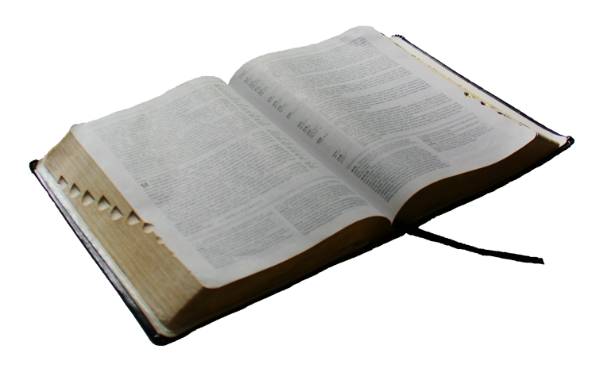 1 Corinthians 1:2
To the church of God which is at Corinth, to those who are sanctified in Christ Jesus, called to be saints, with all who in every place call on the name of Jesus Christ our Lord, both theirs and ours.
Christ’s church IS…
D. The fulfillment of God’s plan.
Matthew 16:18
The called out – 1 Peter 5:10
To be saints – 1 Corinthians 1:2
To be children of God – 1 John 3:1
[Speaker Notes: The fulfillment of God’s plan.
Matthew 16:18
The called out – 1 Peter 5:10
To be saints – 1 Corinthians 1:2
To be children of God – 1 John 3:1
To salvation through Christ – 1 Thessalonians 5:9
To inherit a blessing – 1 Peter 3:8-9]
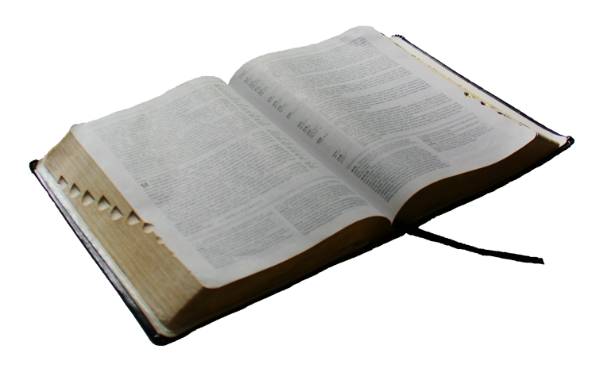 1 John 3:1
Behold what manner of love the Father has bestowed on us, that we should be called children of God! Therefore the world does not know us, because it did not know Him.
Christ’s church IS…
D. The fulfillment of God’s plan.
Matthew 16:18
The called out – 1 Peter 5:10
To be saints – 1 Corinthians 1:2
To be children of God – 1 John 3:1
To salvation through Christ – 1 Thessalonians 5:9
[Speaker Notes: The fulfillment of God’s plan.
Matthew 16:18
The called out – 1 Peter 5:10
To be saints – 1 Corinthians 1:2
To be children of God – 1 John 3:1
To salvation through Christ – 1 Thessalonians 5:9
To inherit a blessing – 1 Peter 3:8-9]
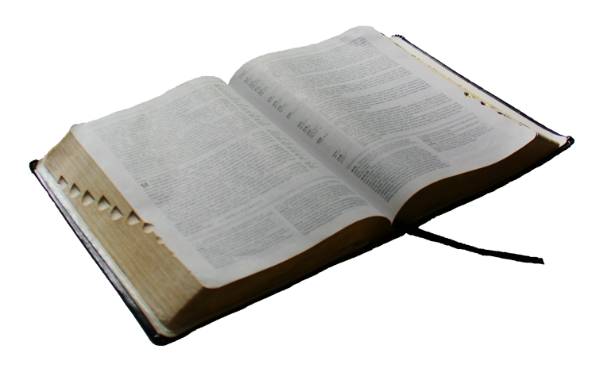 1 Thessalonians 5:9
For God did not appoint us to wrath, but to obtain salvation through our Lord Jesus Christ.
Christ’s church IS…
D. The fulfillment of God’s plan.
Matthew 16:18
The called out – 1 Peter 5:10
To be saints – 1 Corinthians 1:2
To be children of God – 1 John 3:1
To salvation through Christ – 1 Thessalonians 5:9
To inherit a blessing – 1 Peter 3:8-9
[Speaker Notes: The fulfillment of God’s plan.
Matthew 16:18
The called out – 1 Peter 5:10
To be saints – 1 Corinthians 1:2
To be children of God – 1 John 3:1
To salvation through Christ – 1 Thessalonians 5:9
To inherit a blessing – 1 Peter 3:8-9]
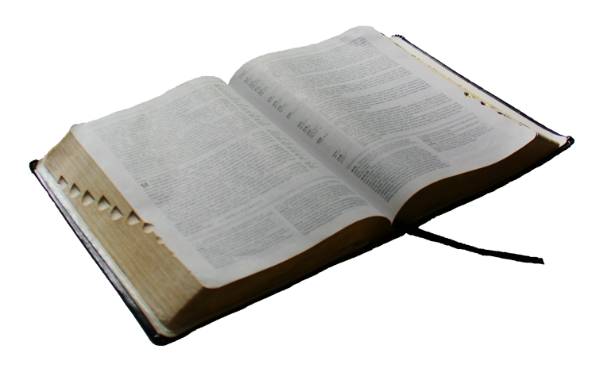 1 Peter 3:8-9
Finally, all of you be of one mind, having compassion for one another; love as brothers, be tenderhearted, be courteous; 9 not returning evil for evil or reviling for reviling, but on the contrary blessing, knowing that you were called to this, that you may inherit a blessing.
Are you a member of Christ’s church?Why not?